#la nostra legalità
CLASSE 1^B 
I.C. GIANNI RODARI – PALAGIANO (TA)
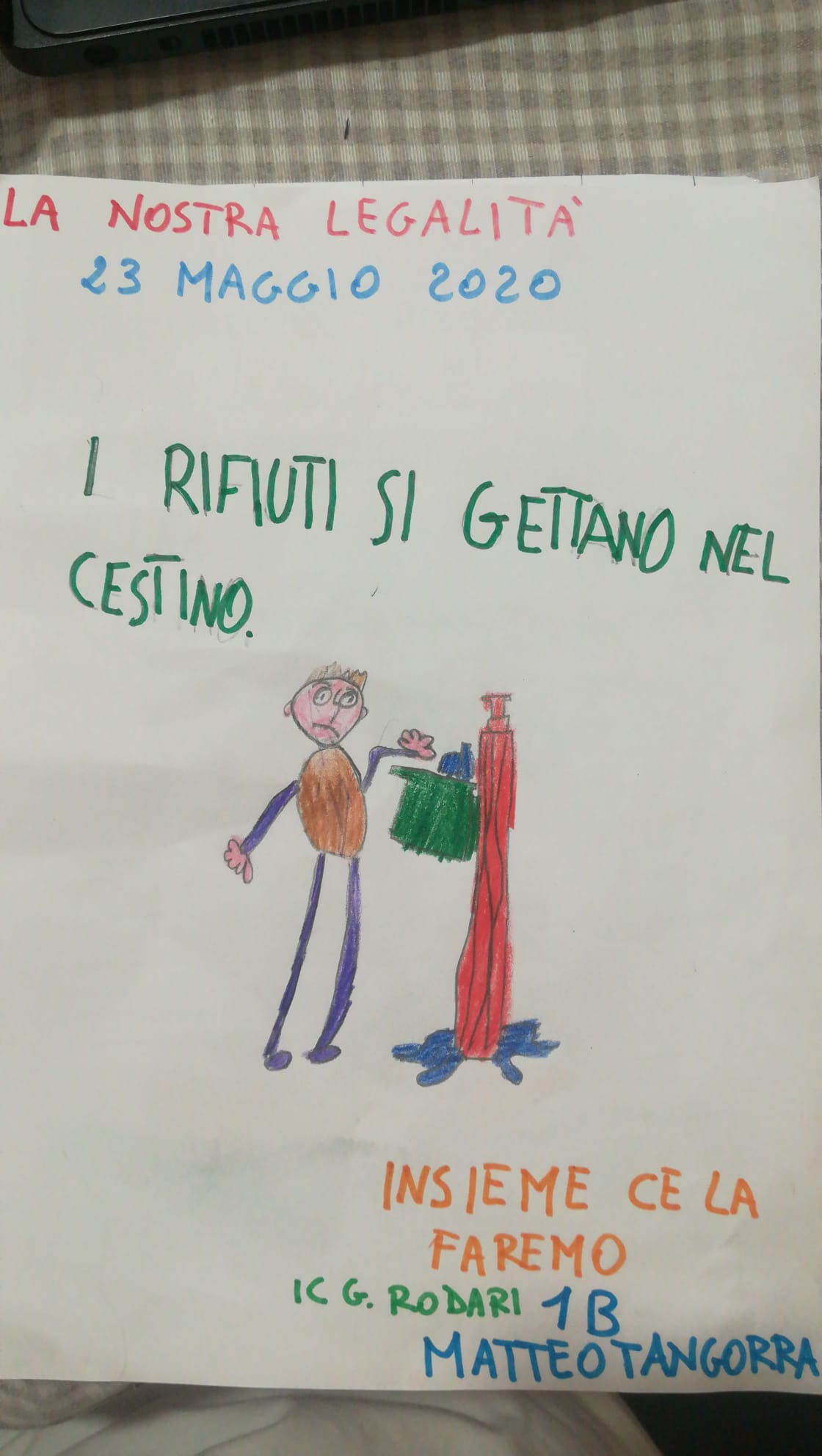 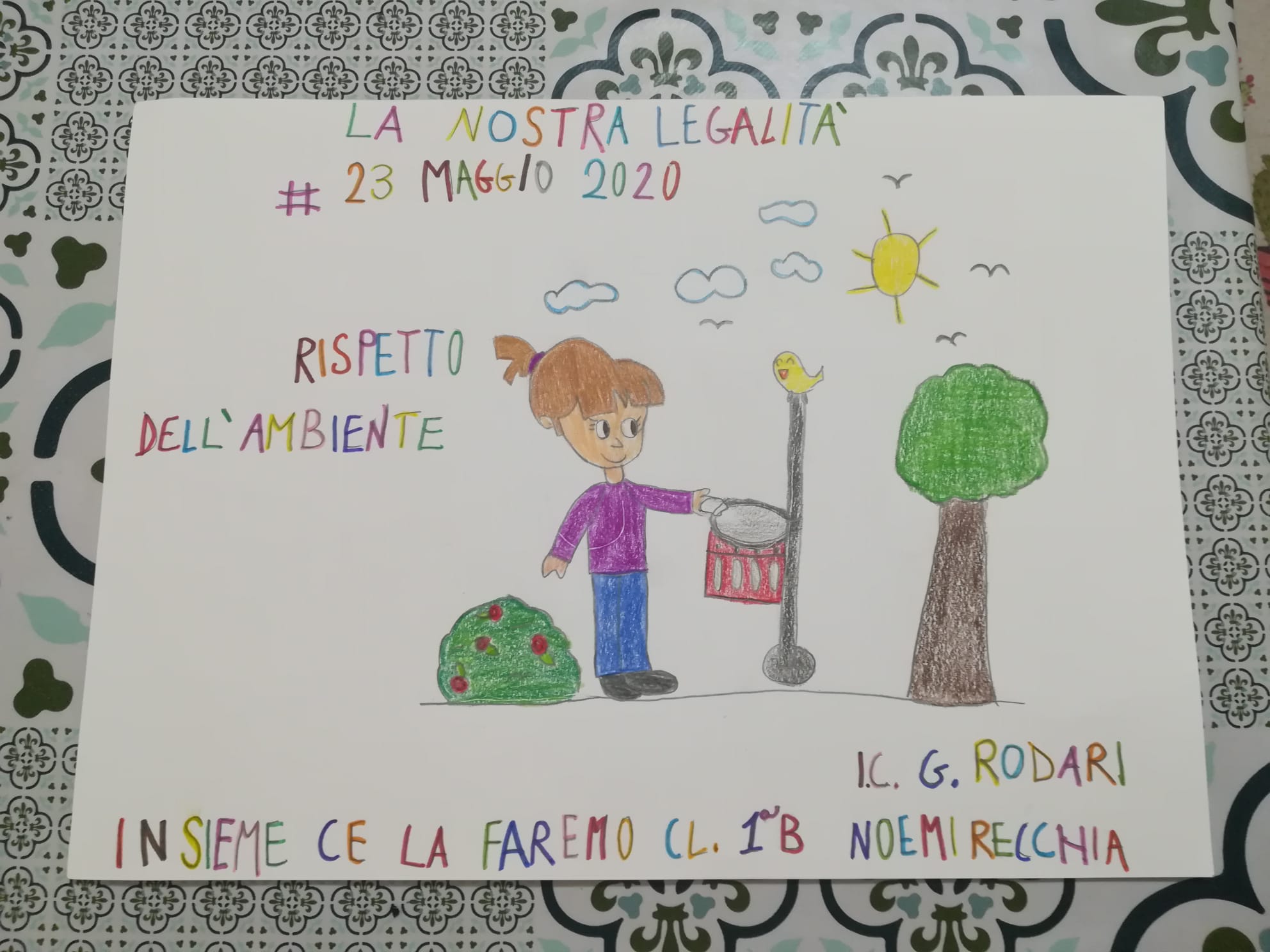 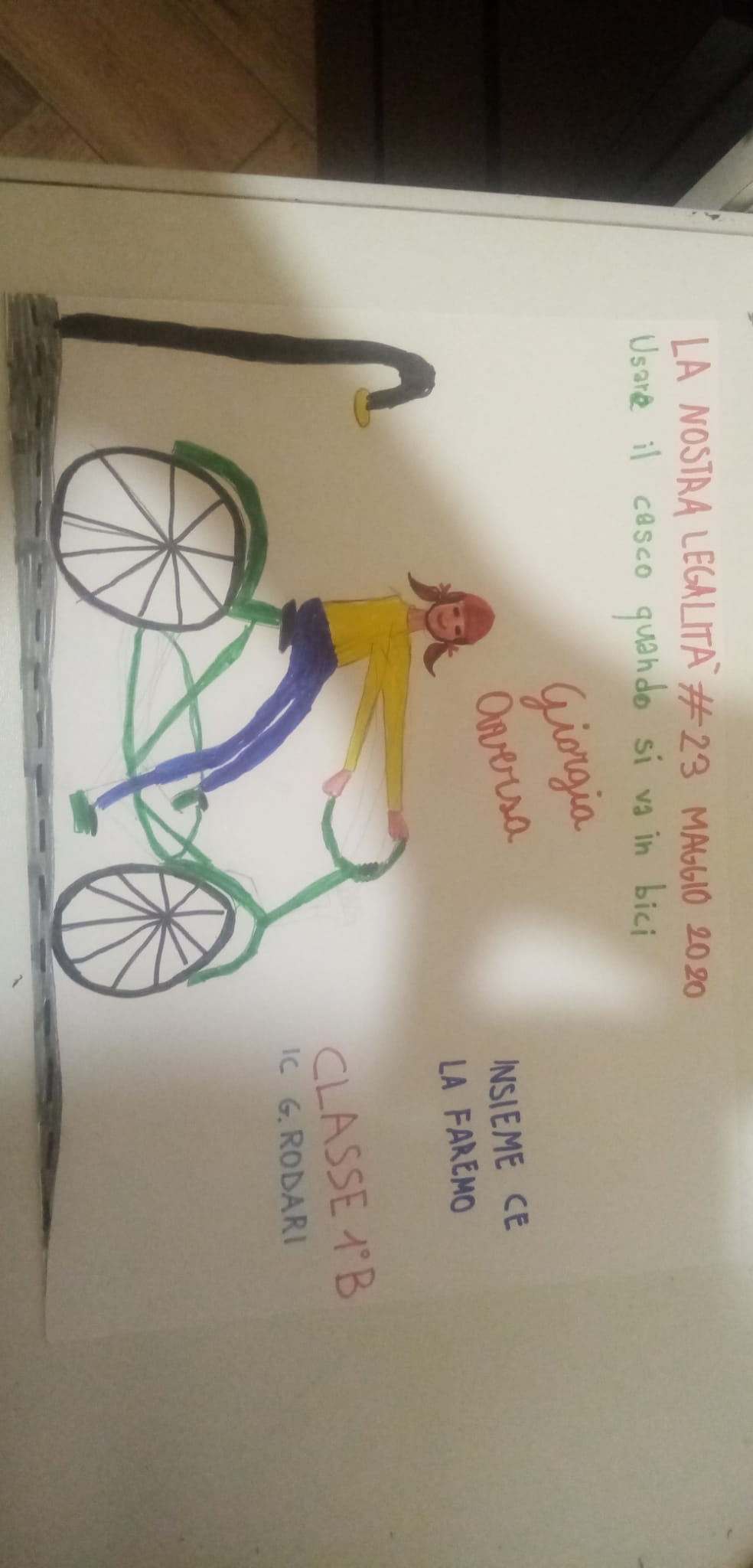 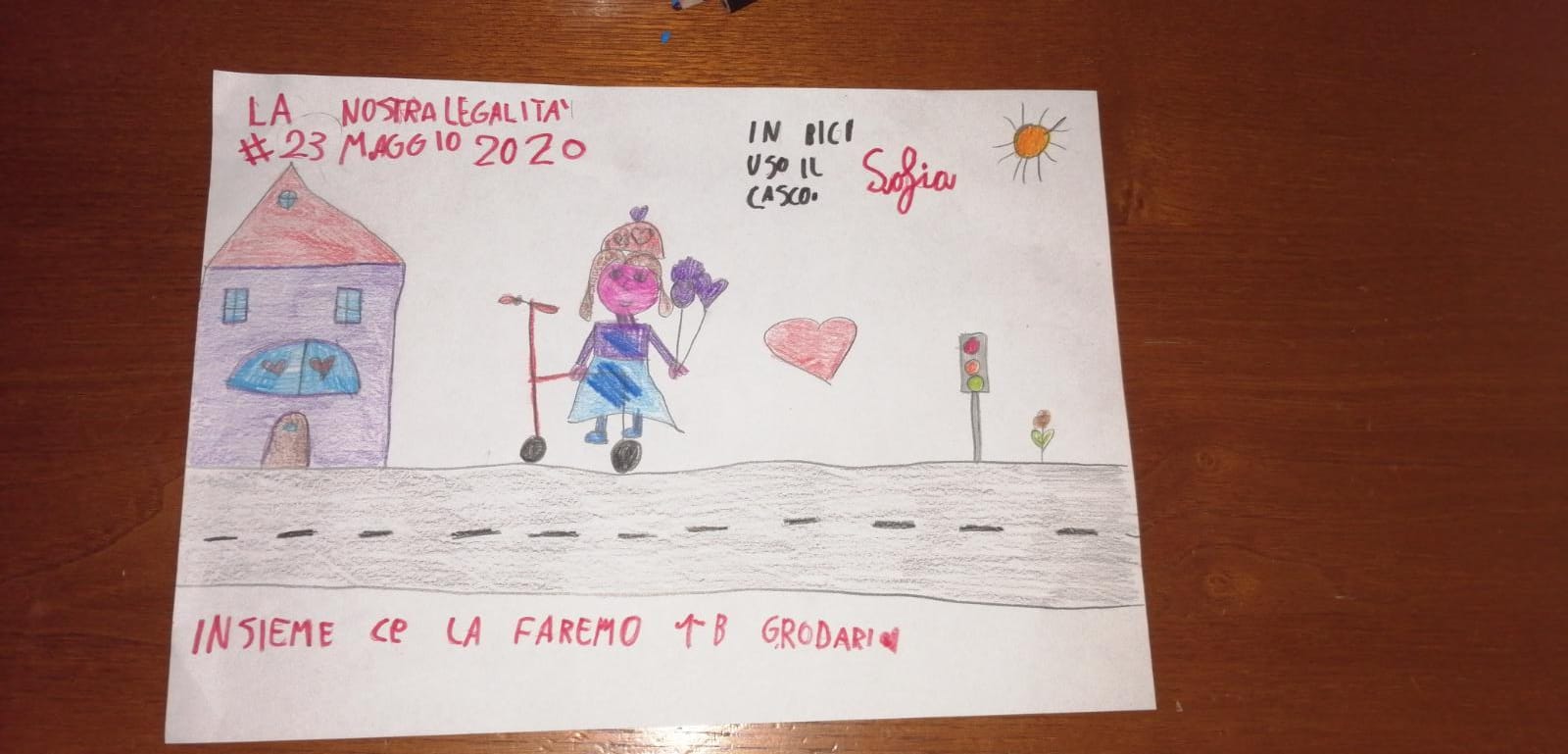 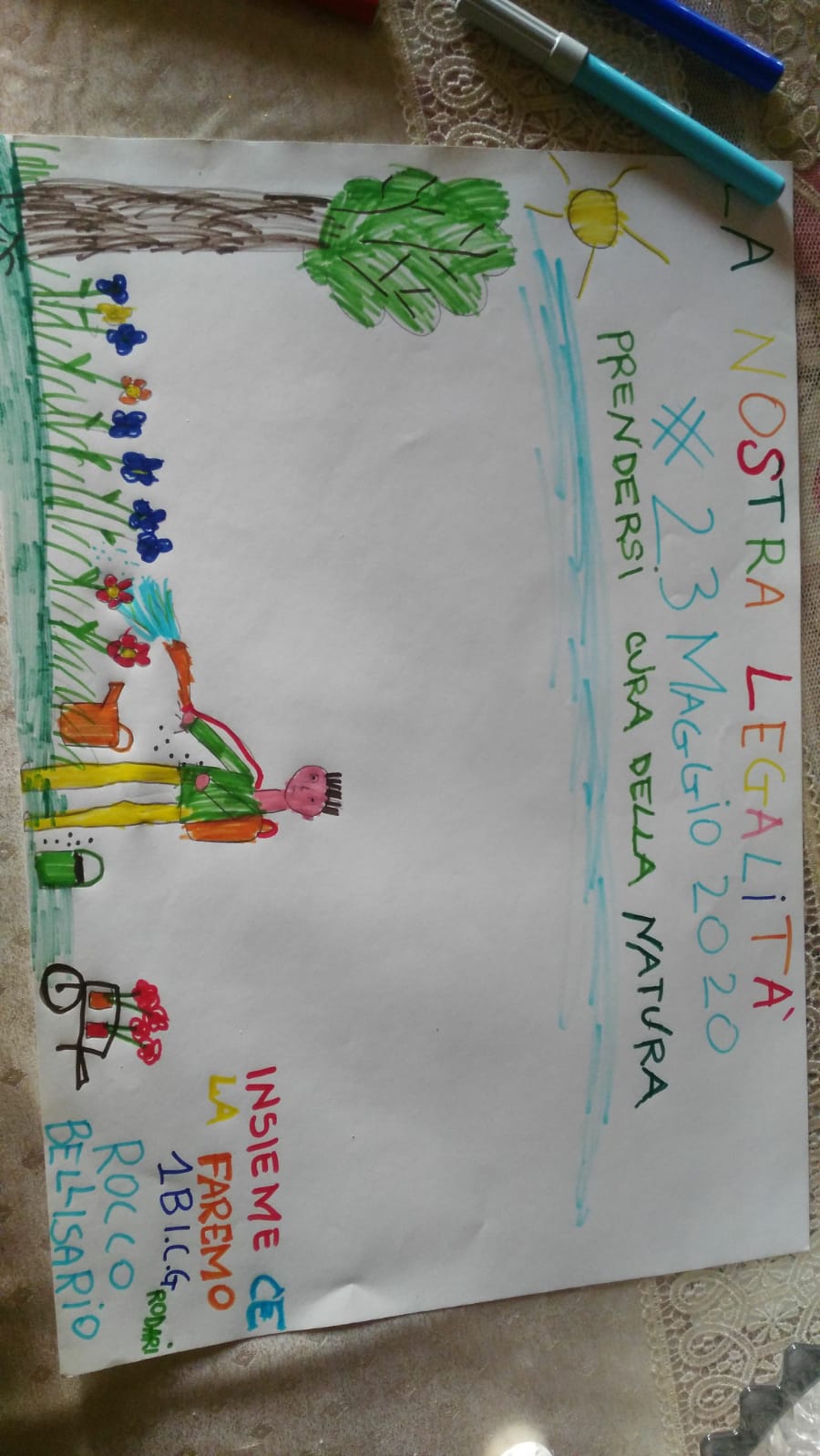 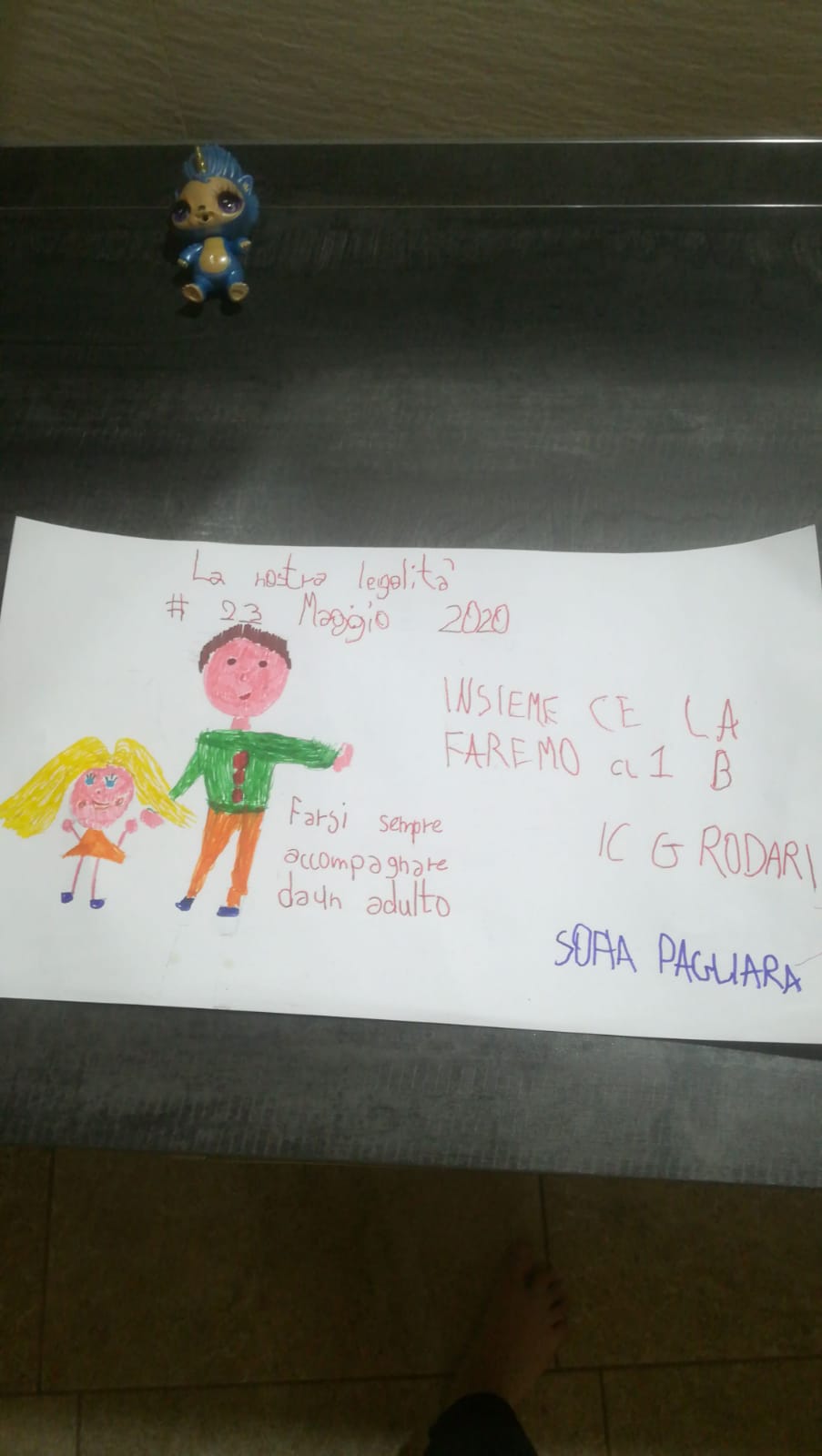 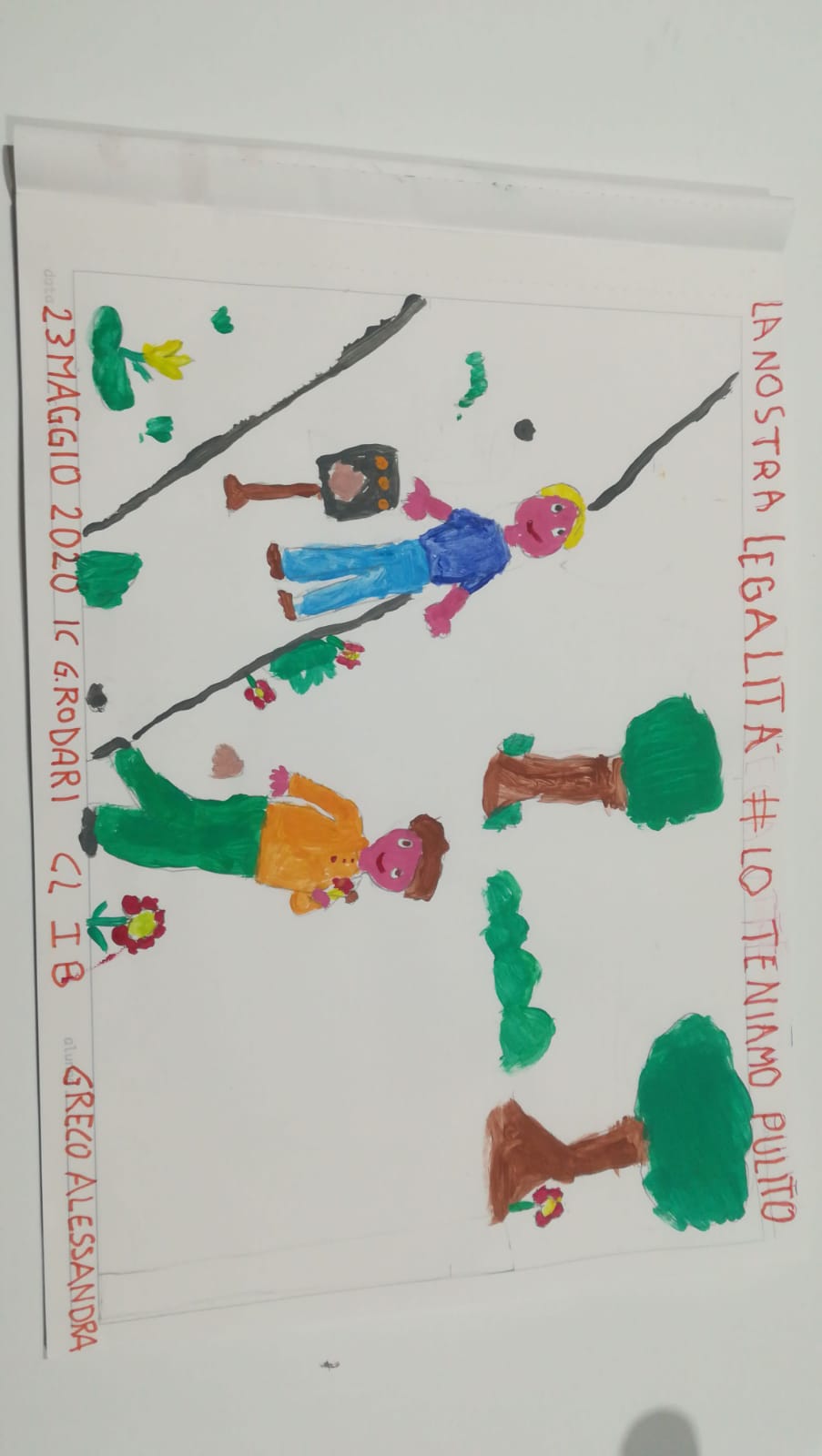 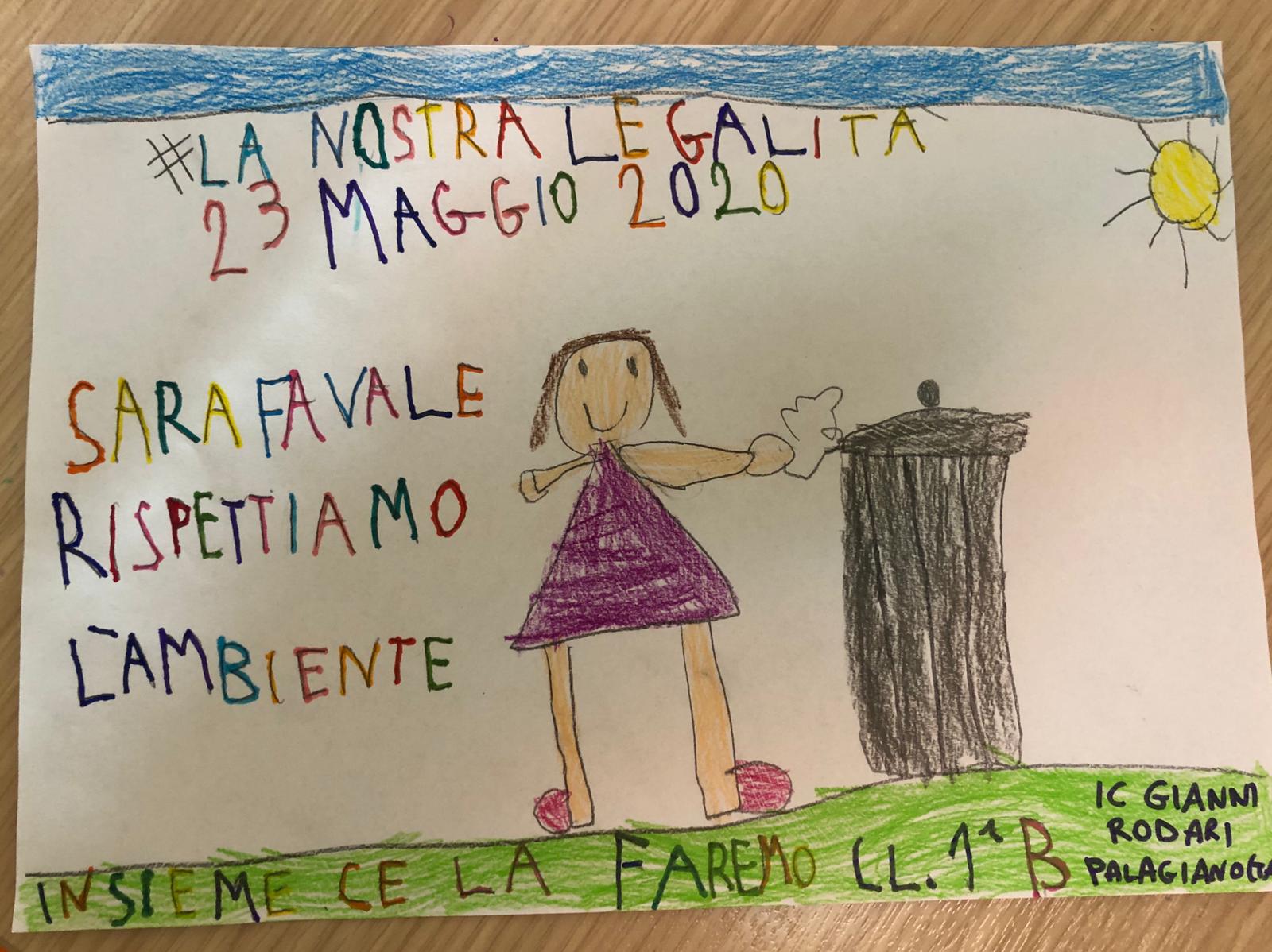 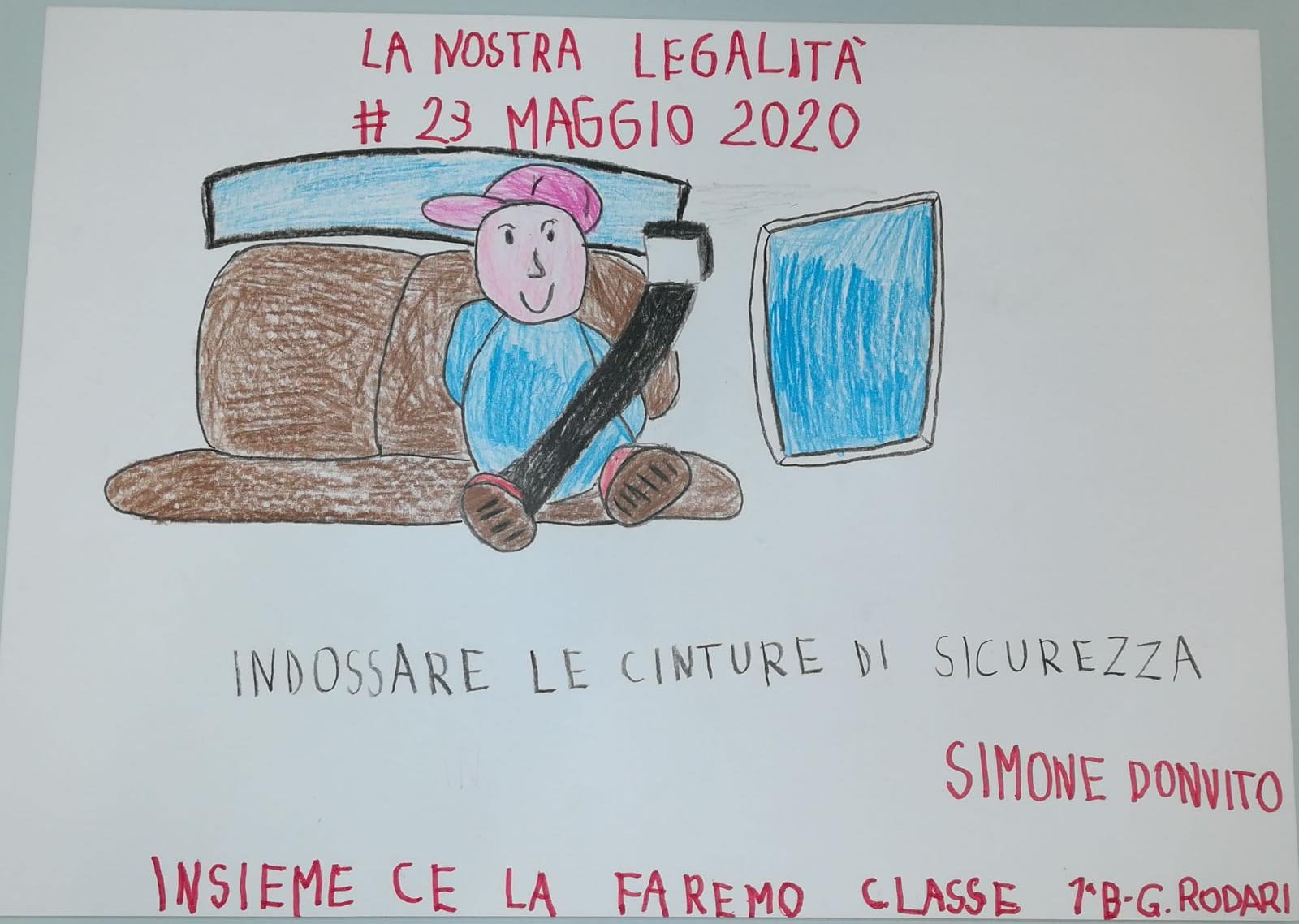 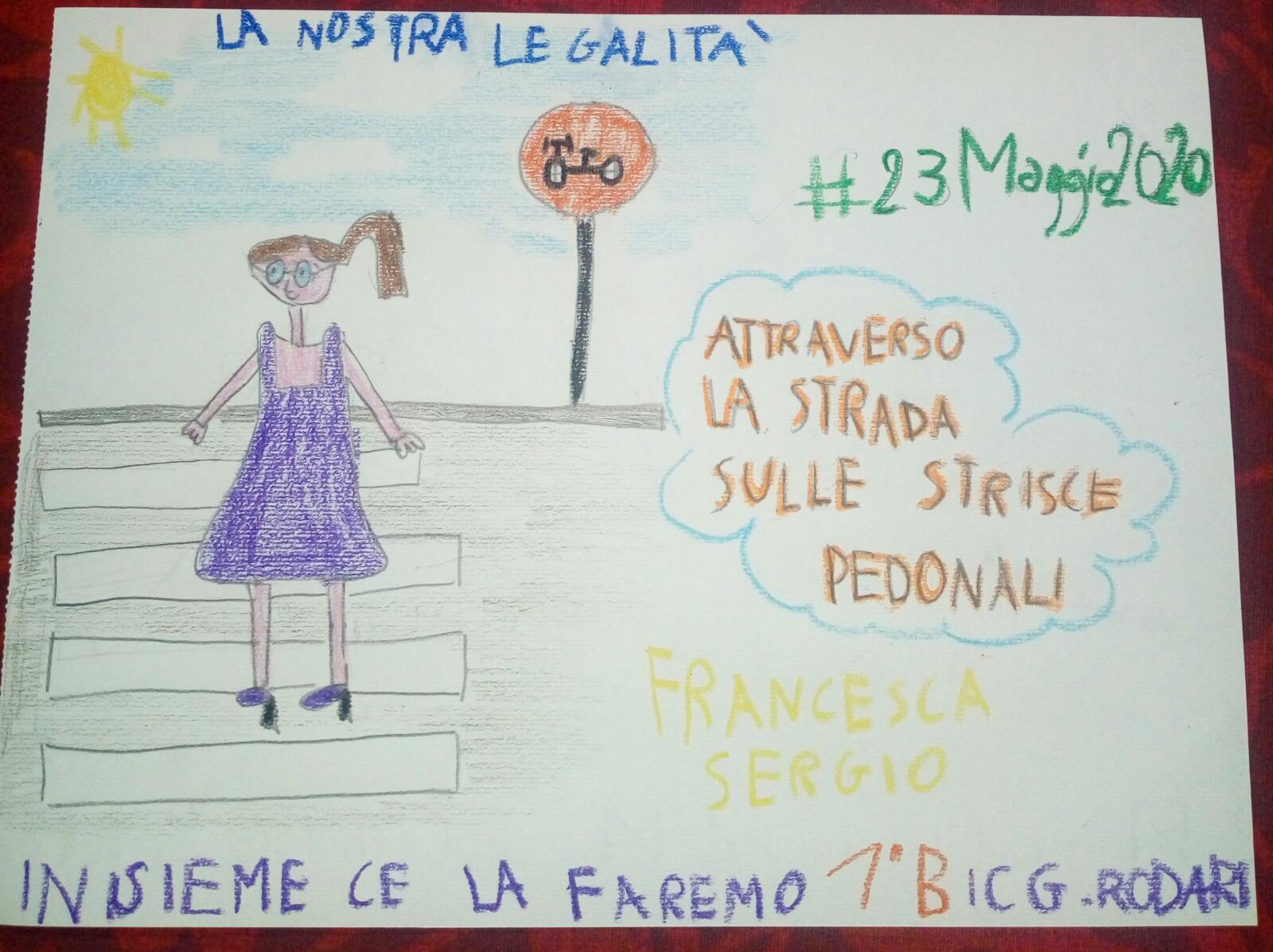 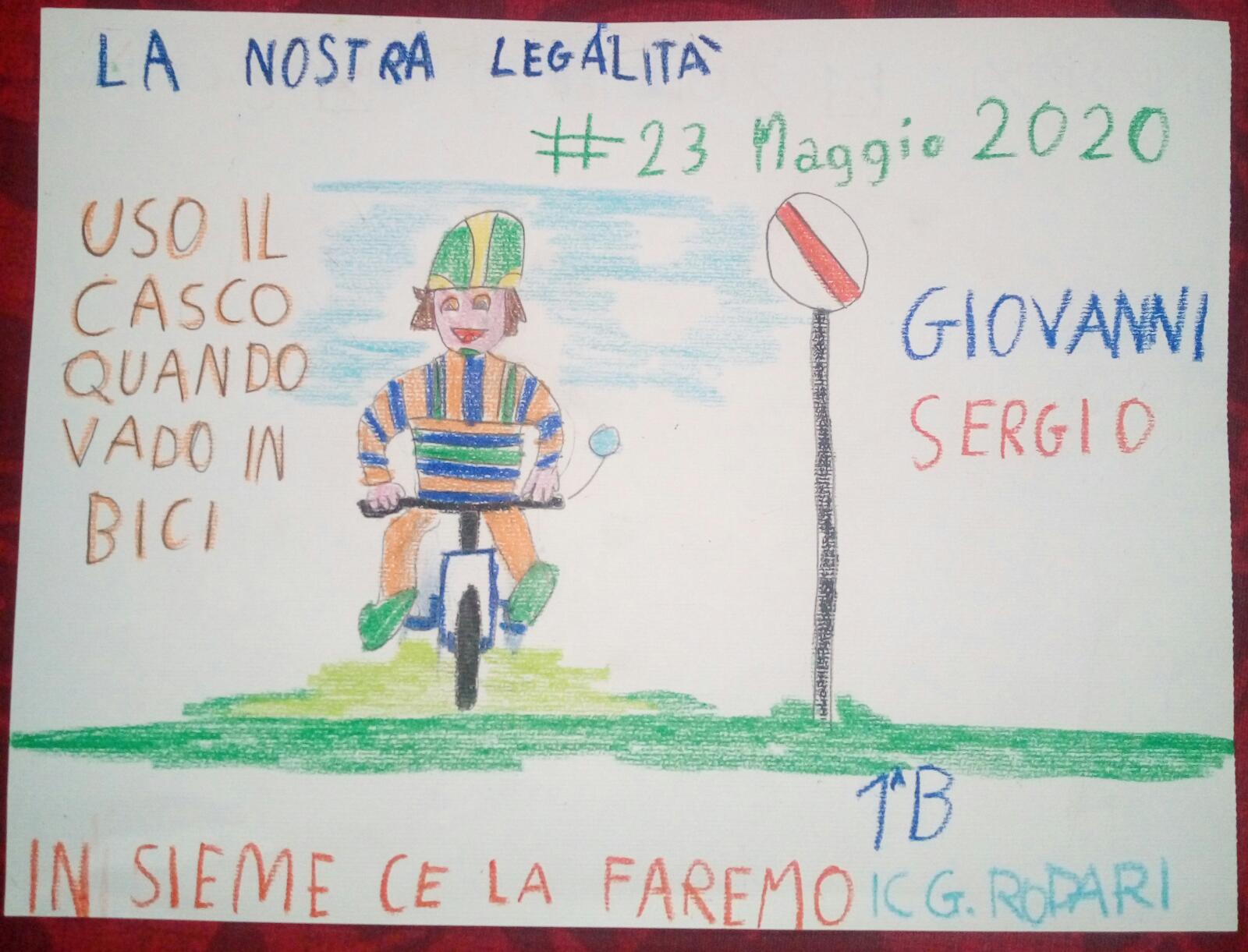 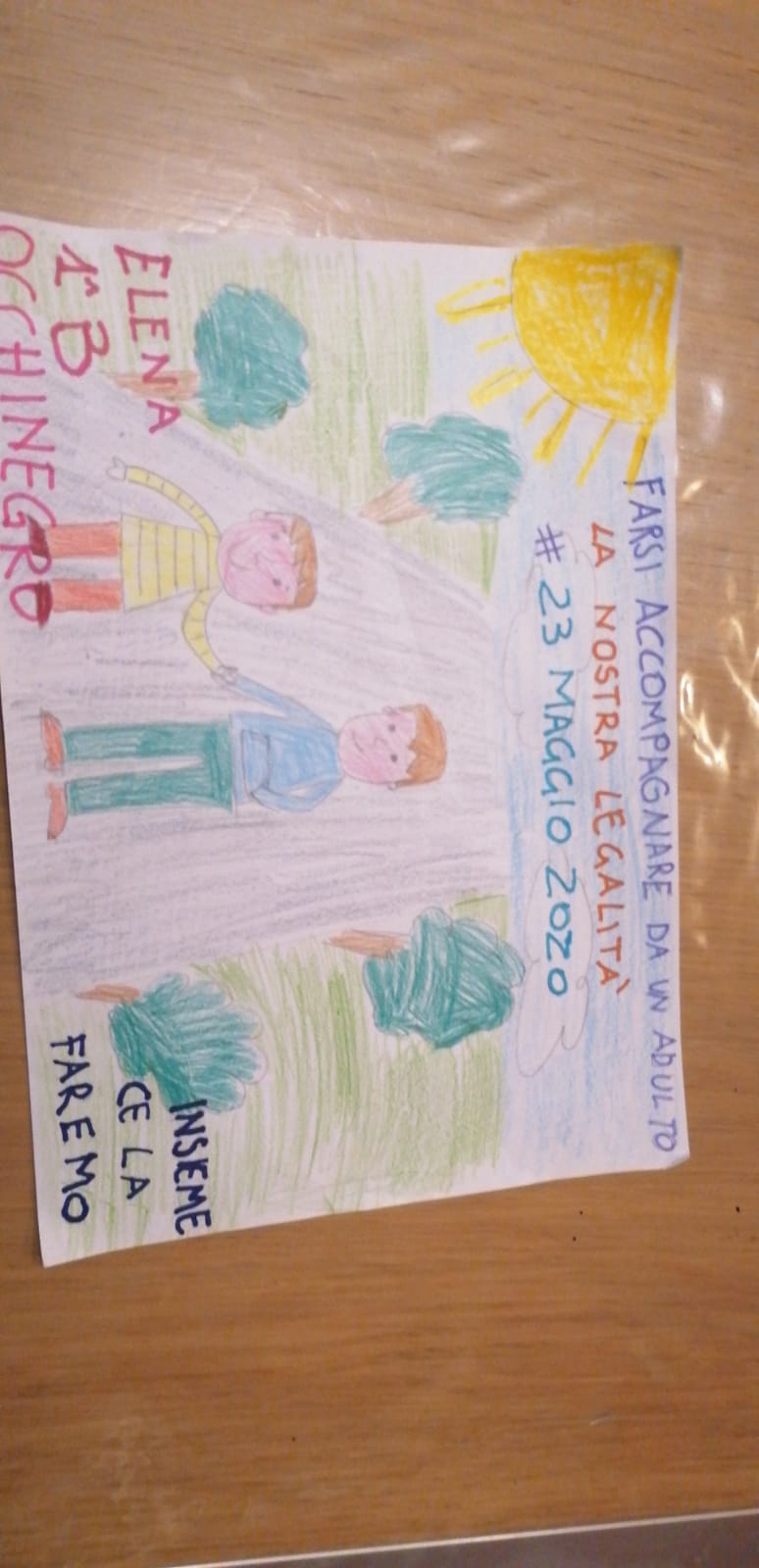 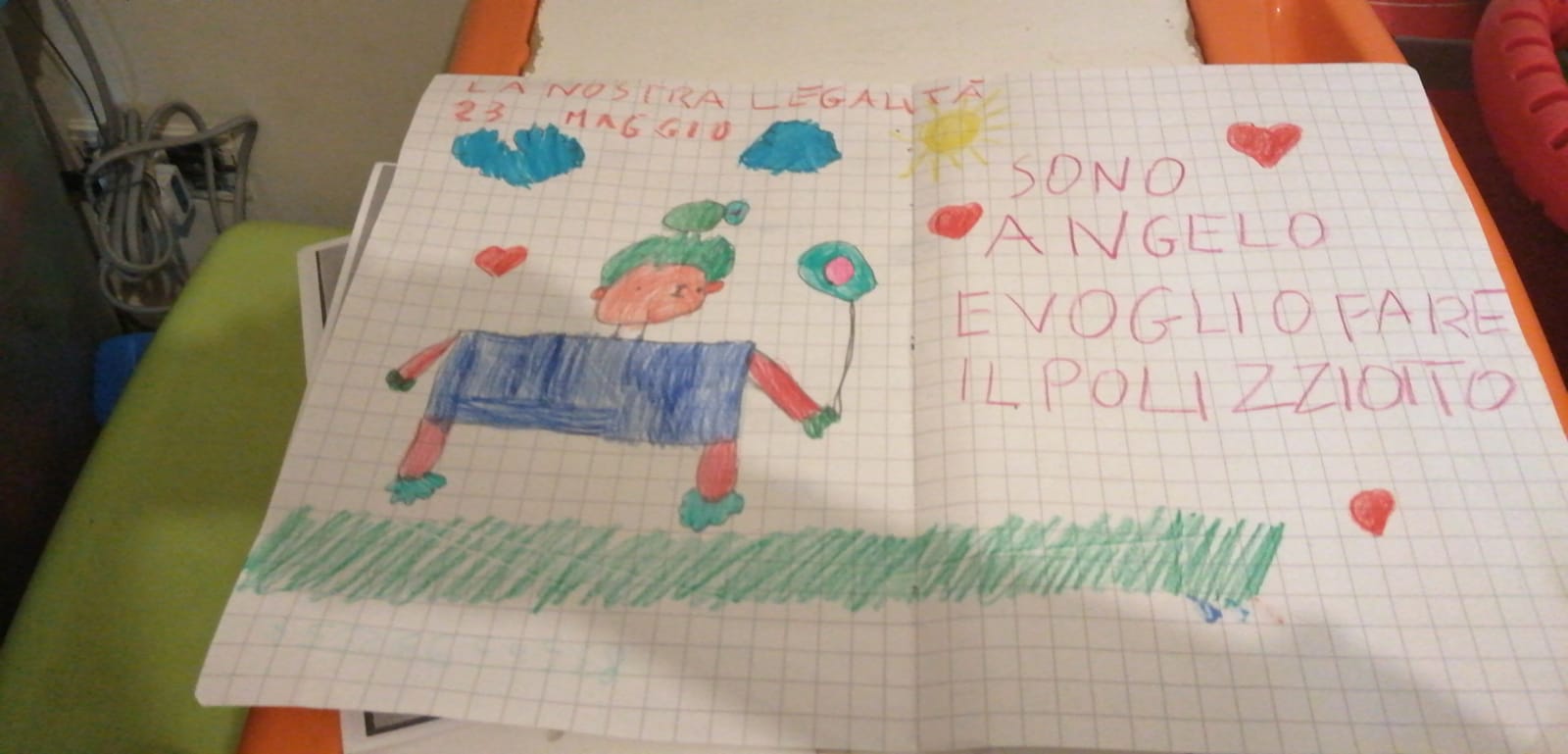 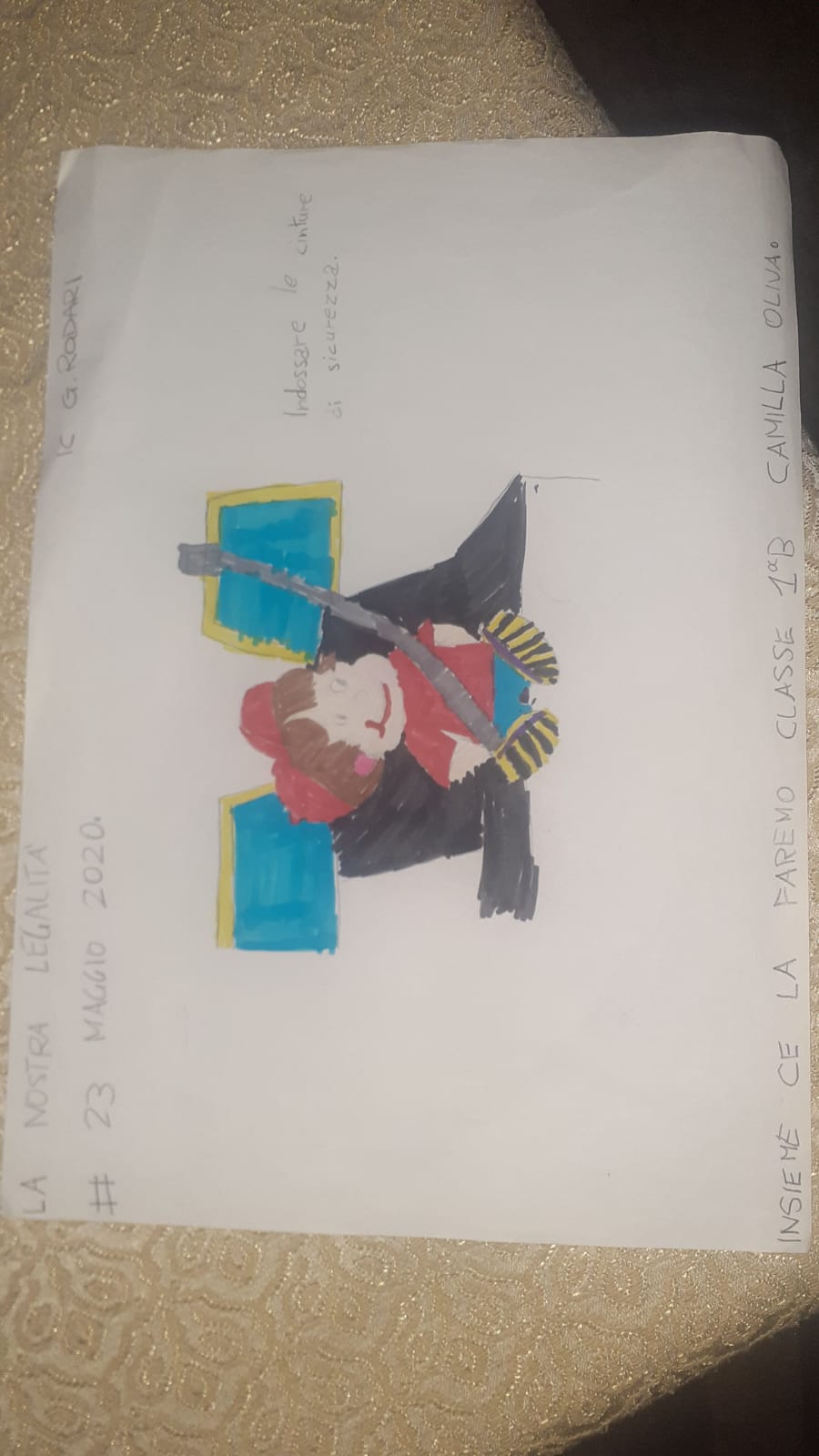 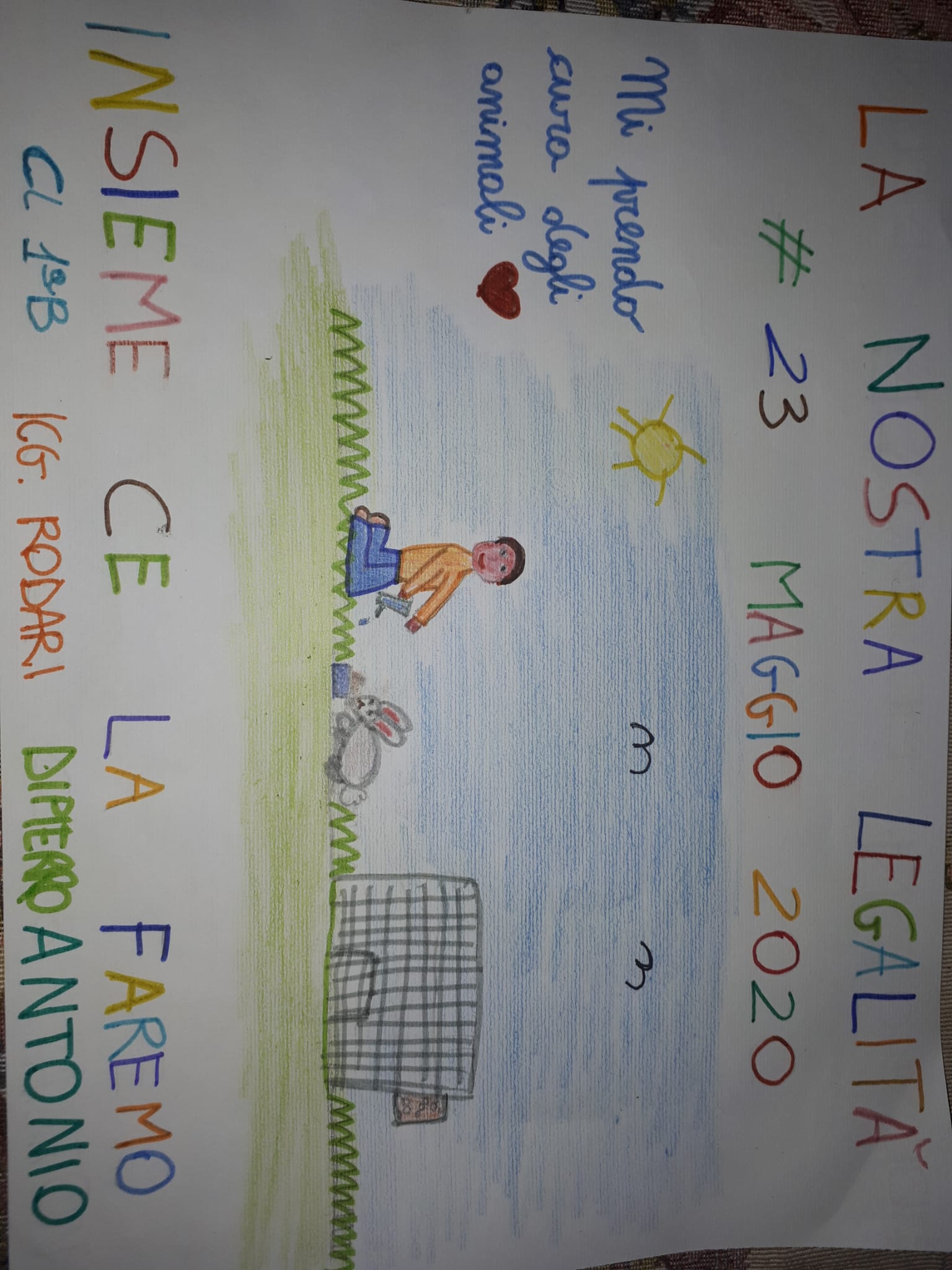 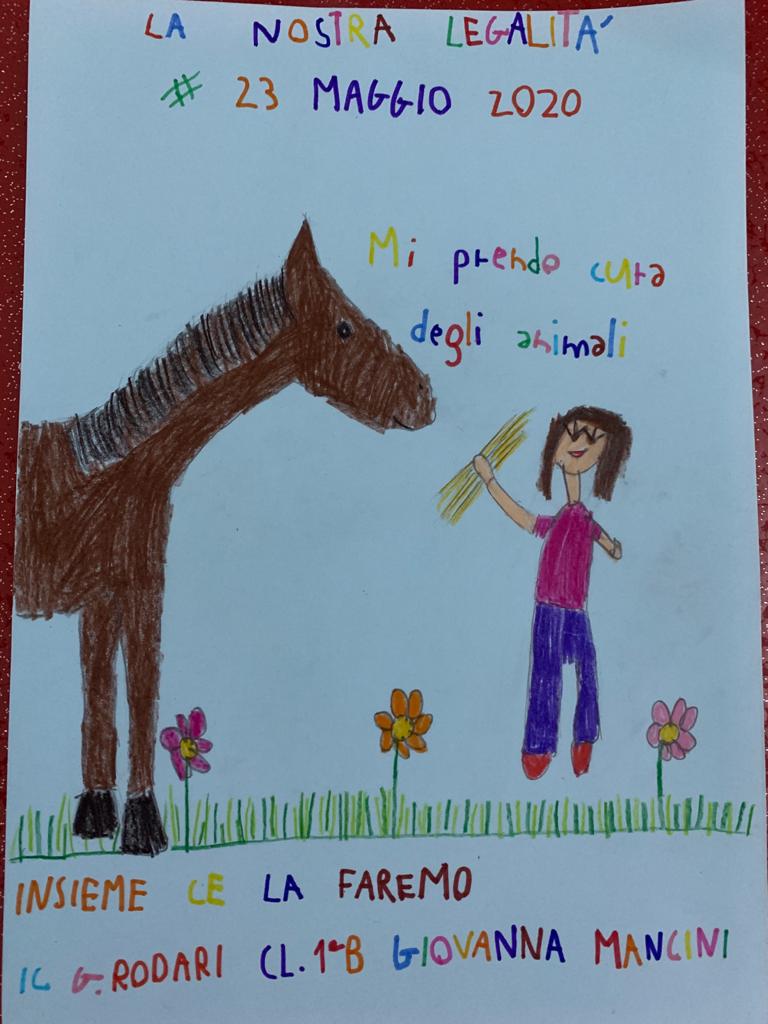 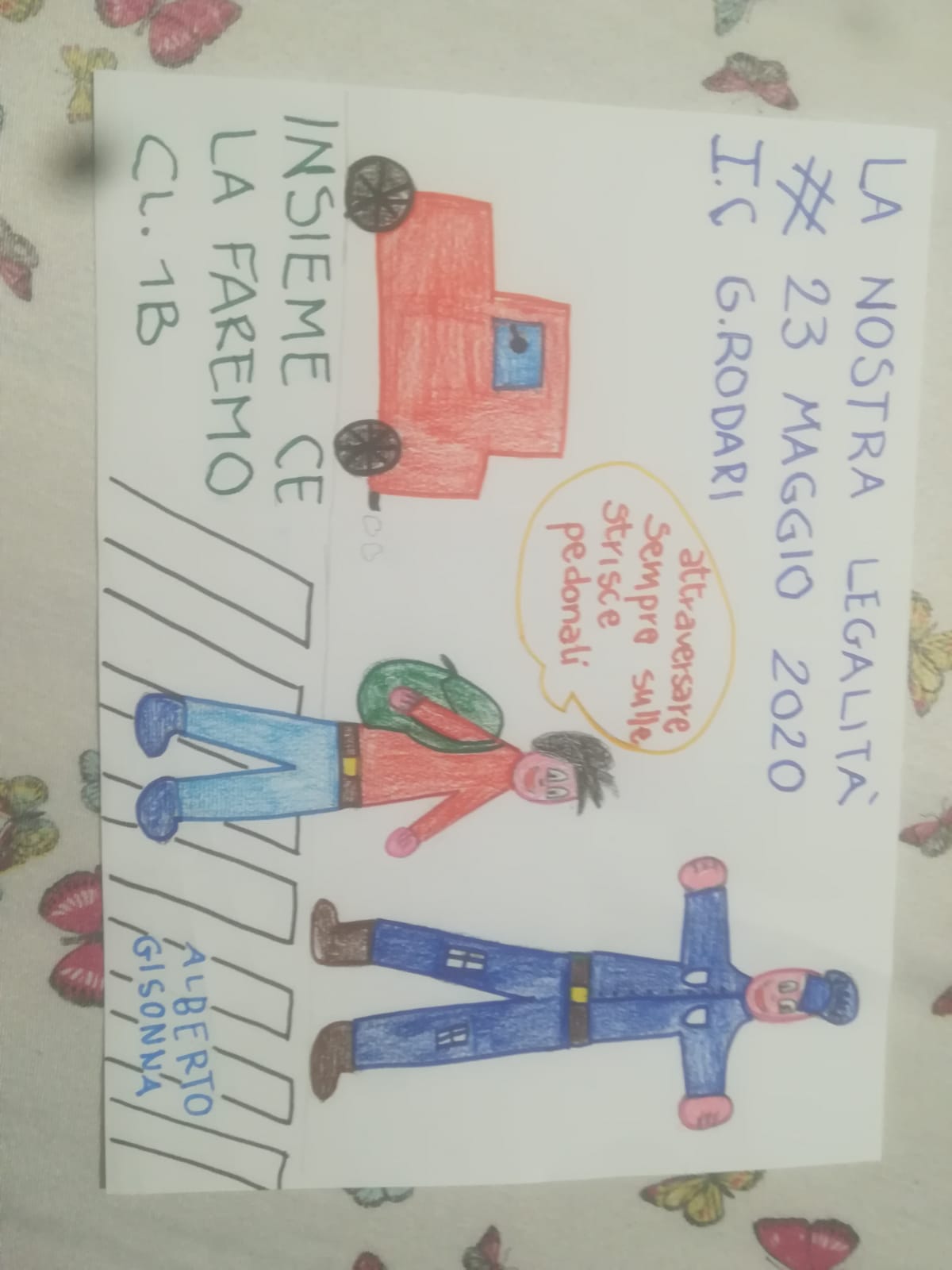 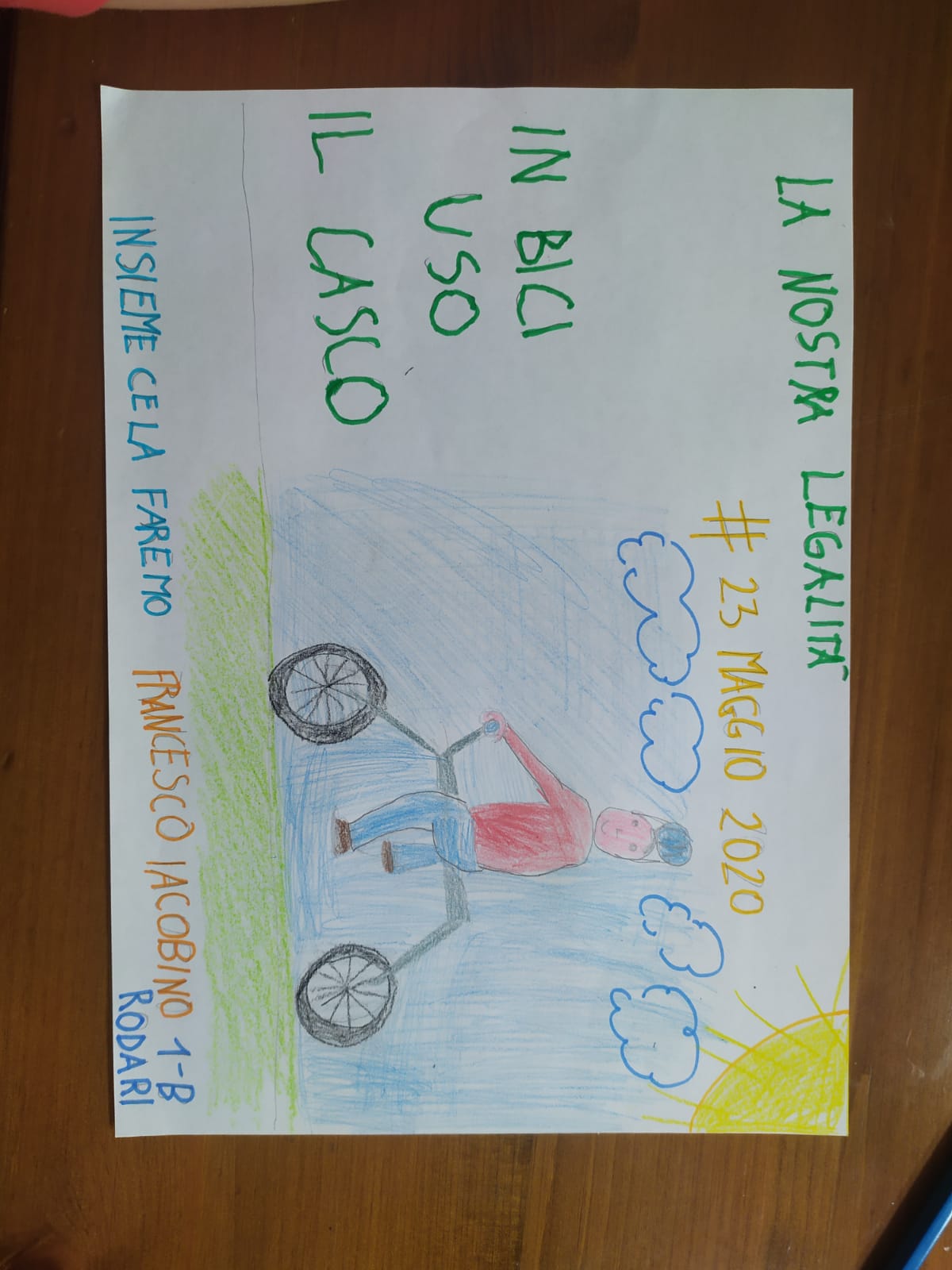 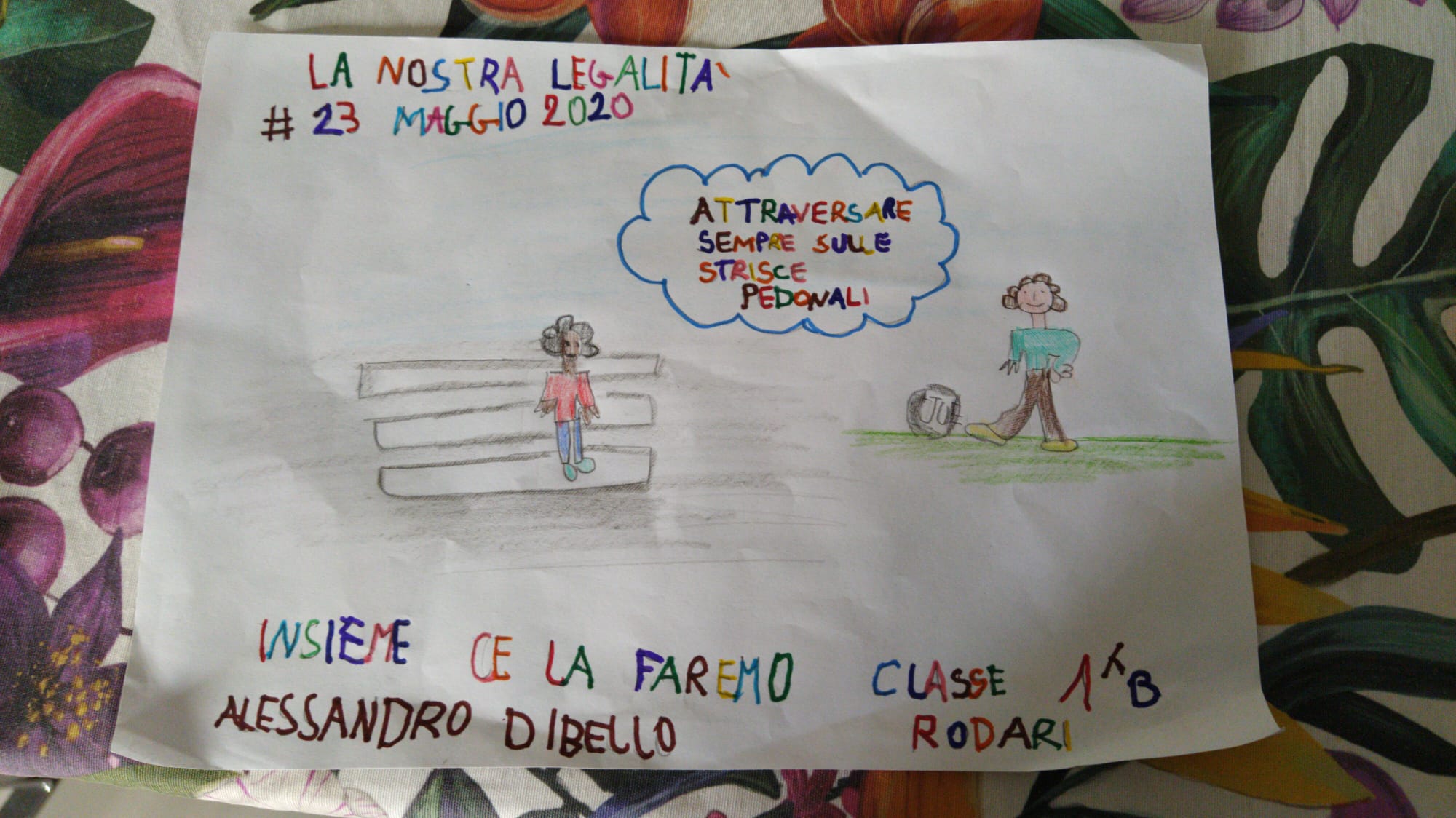 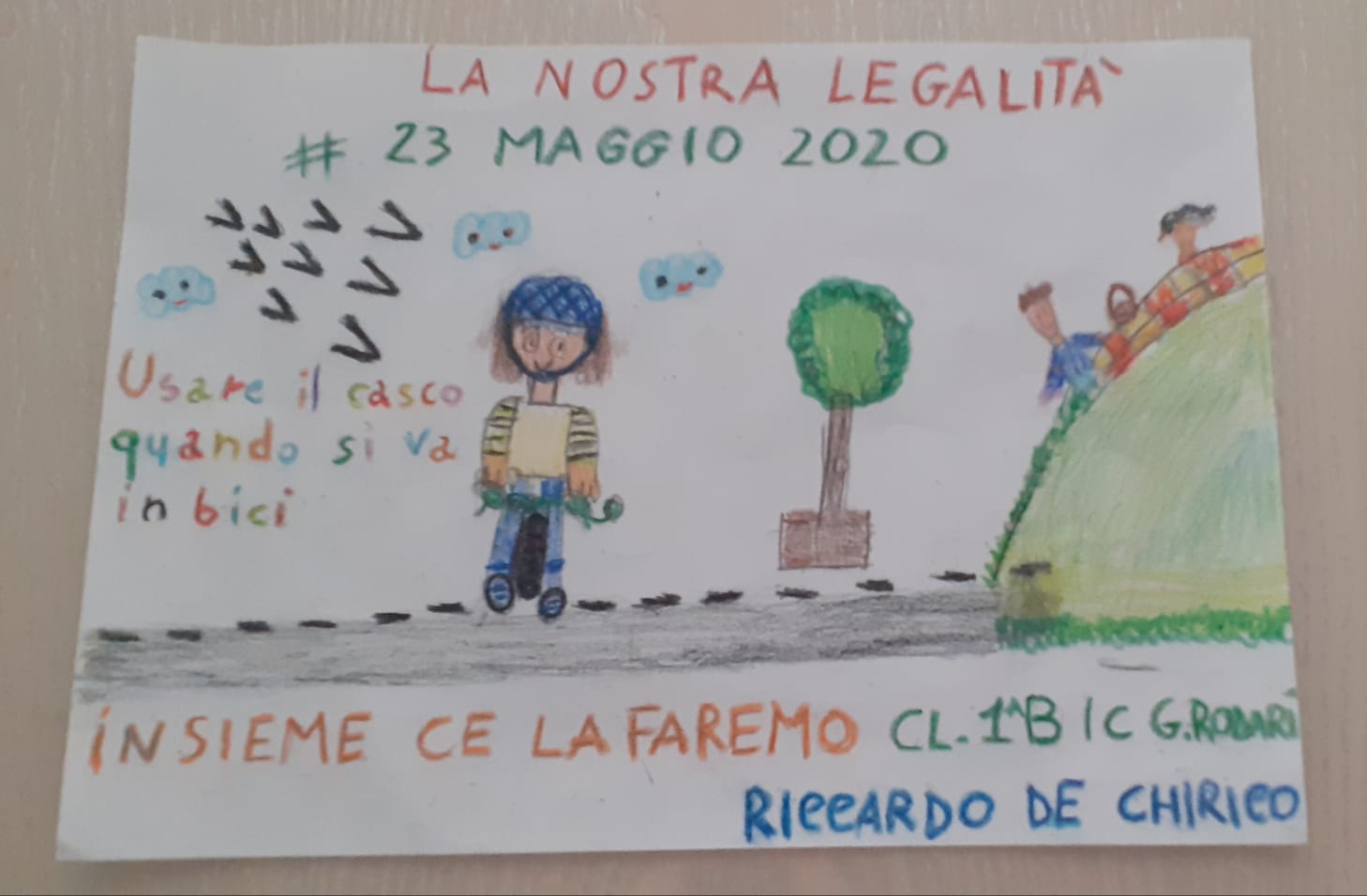 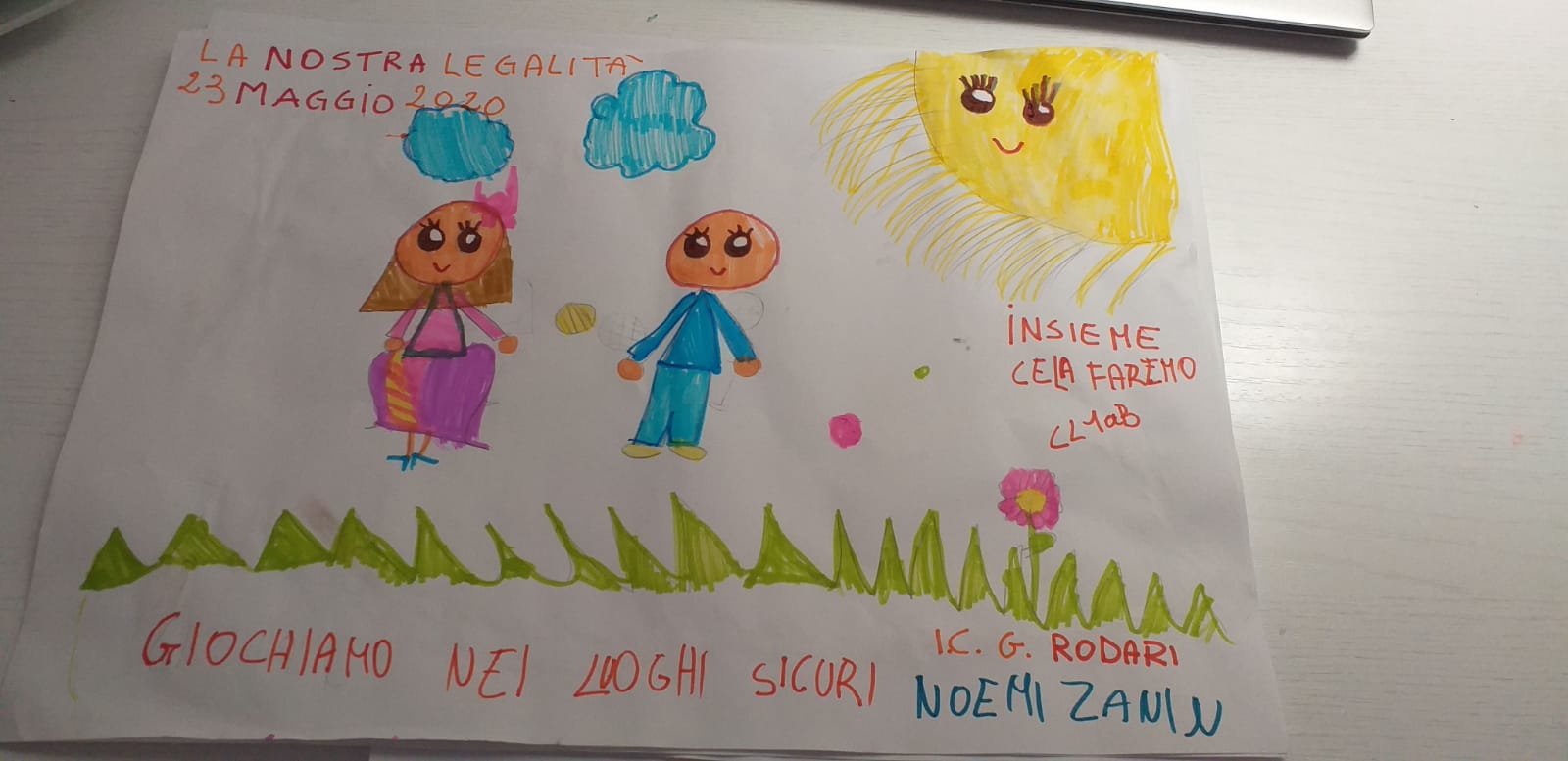 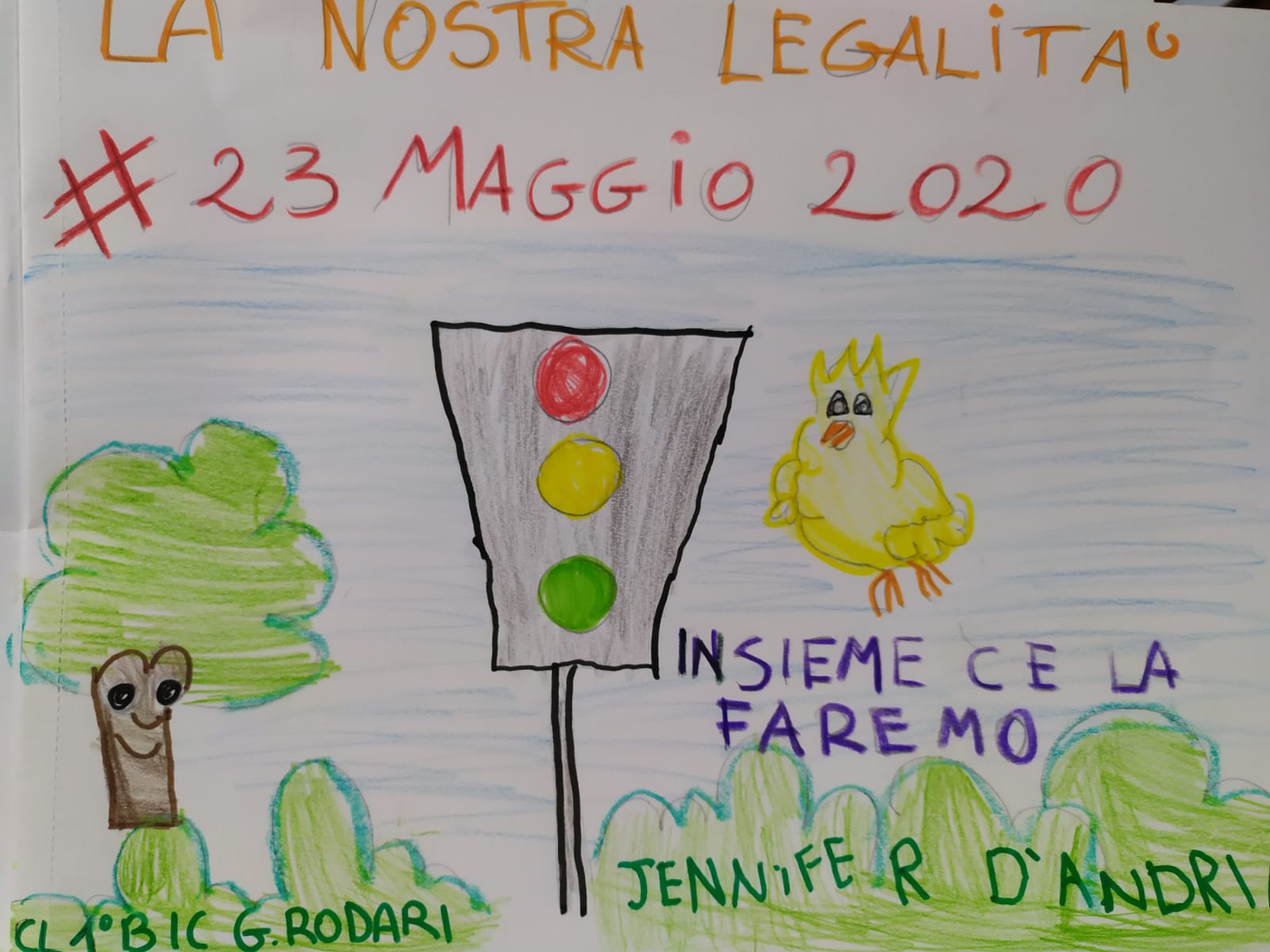 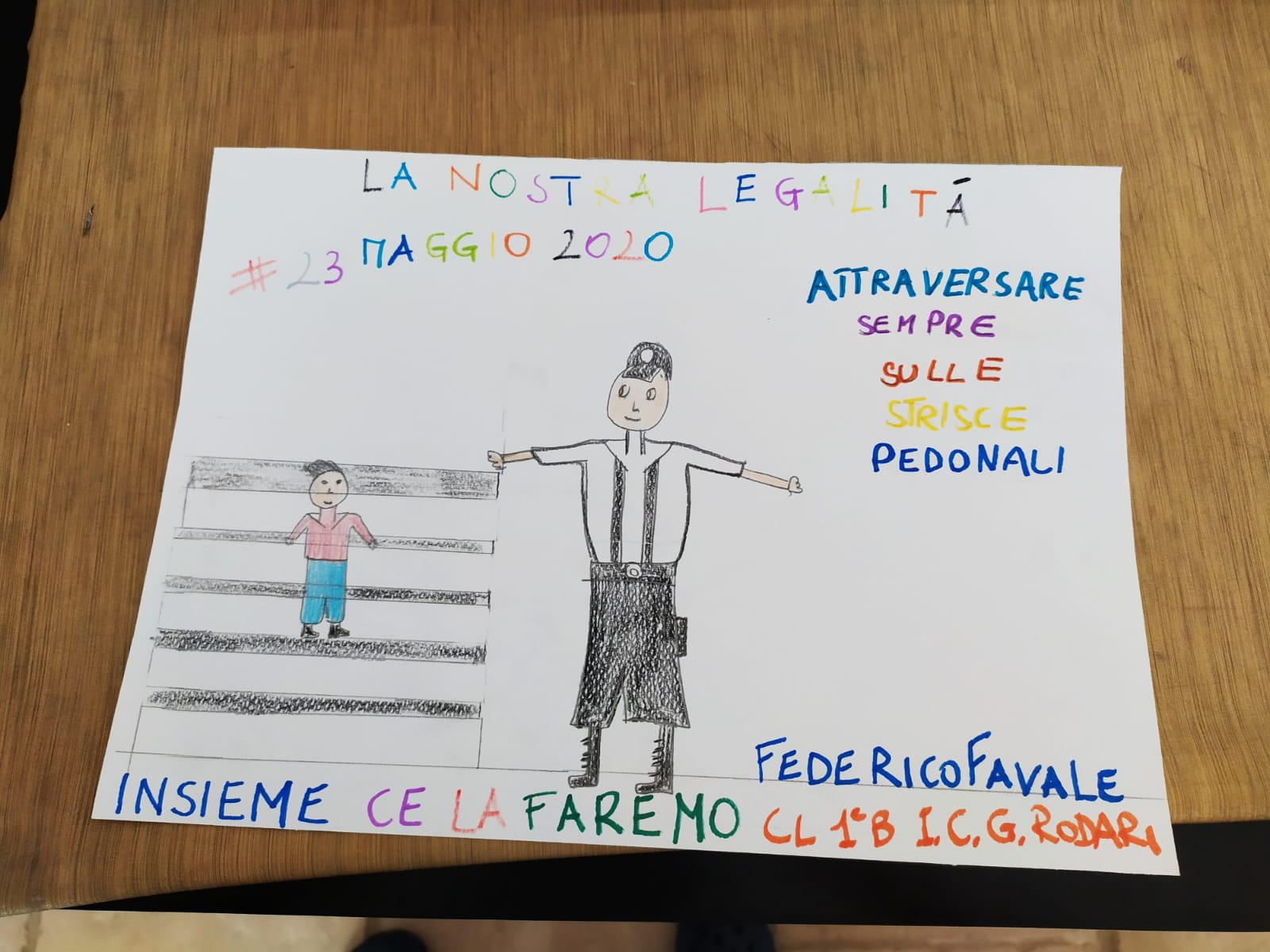 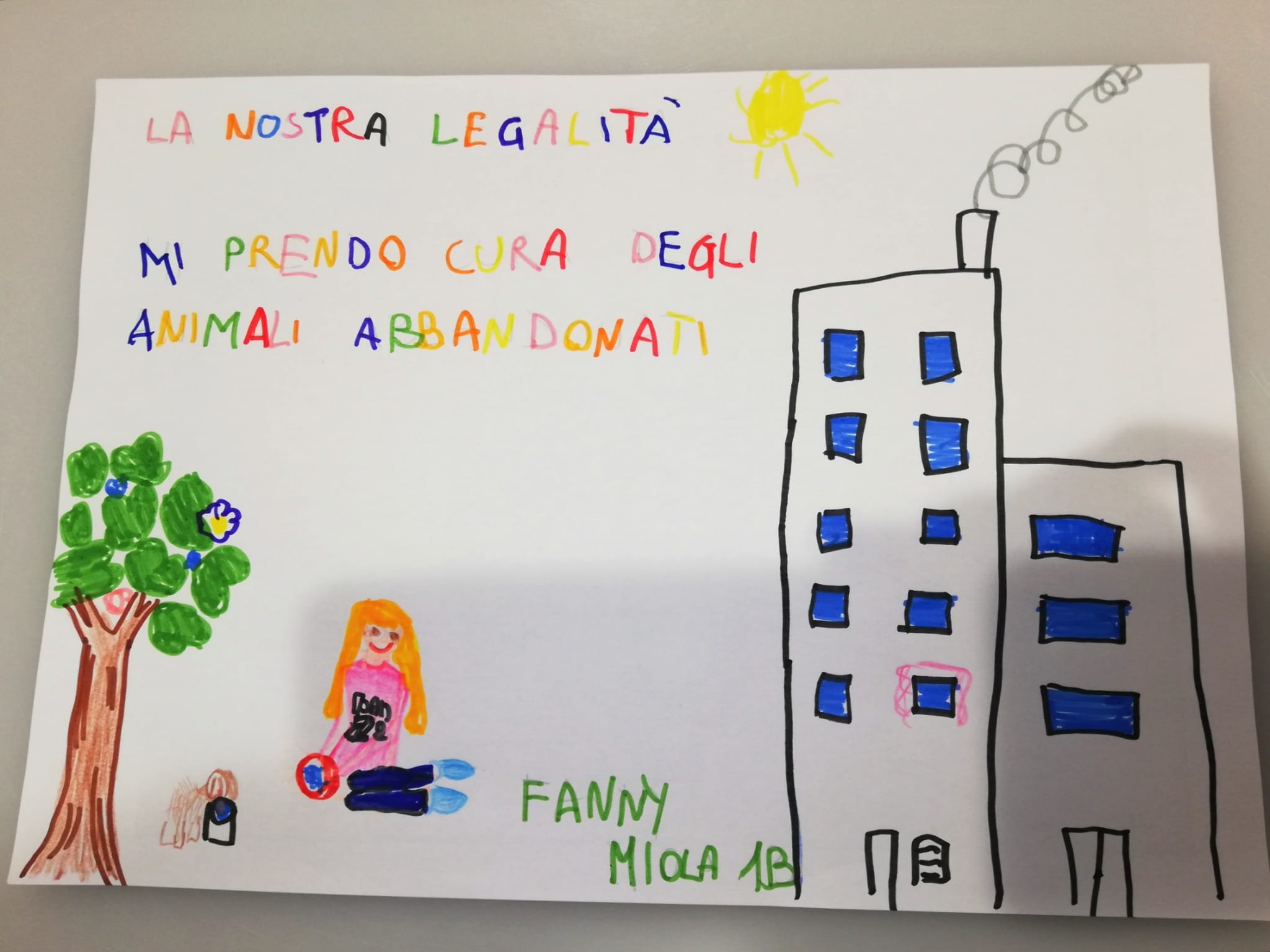 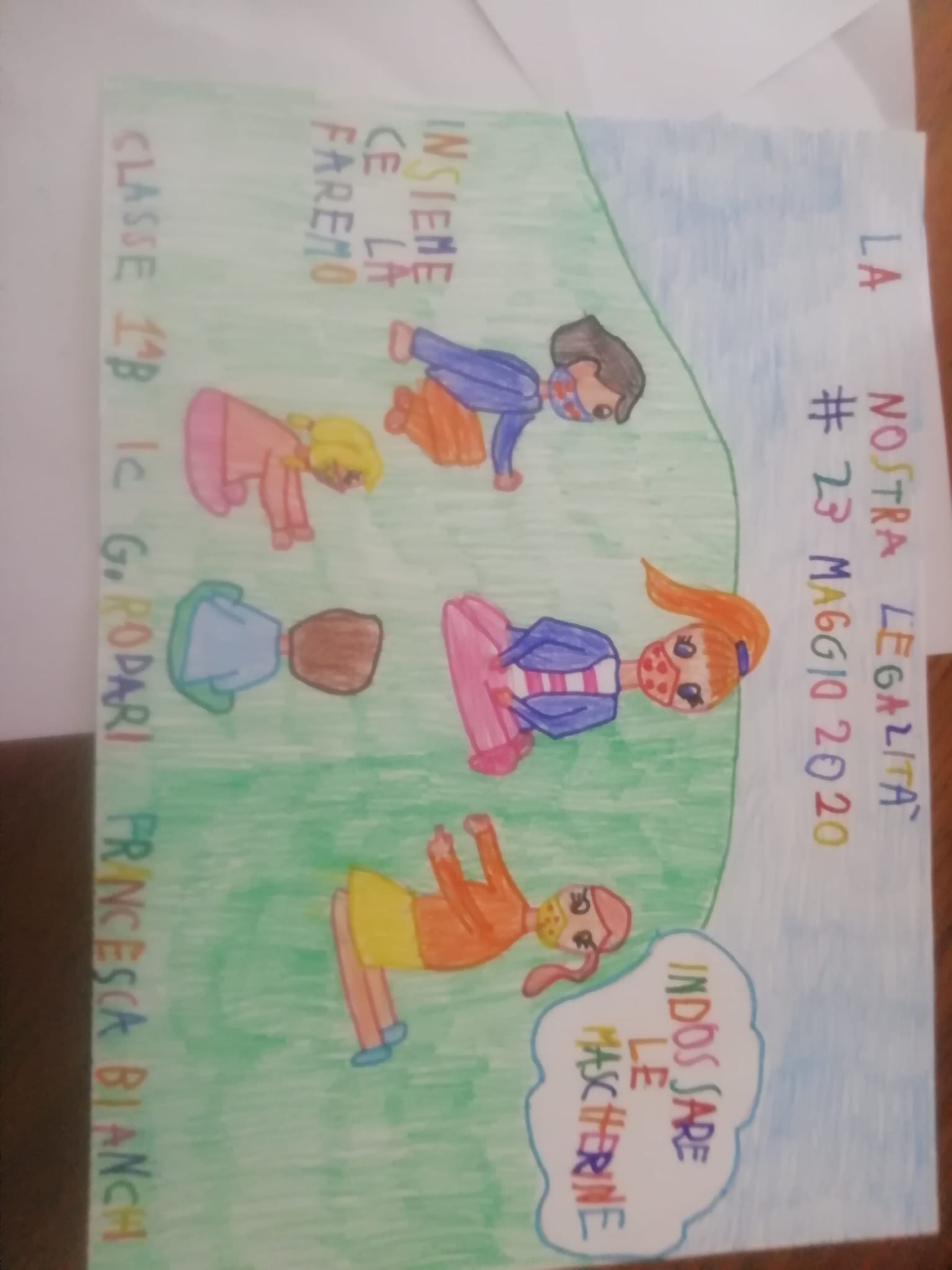 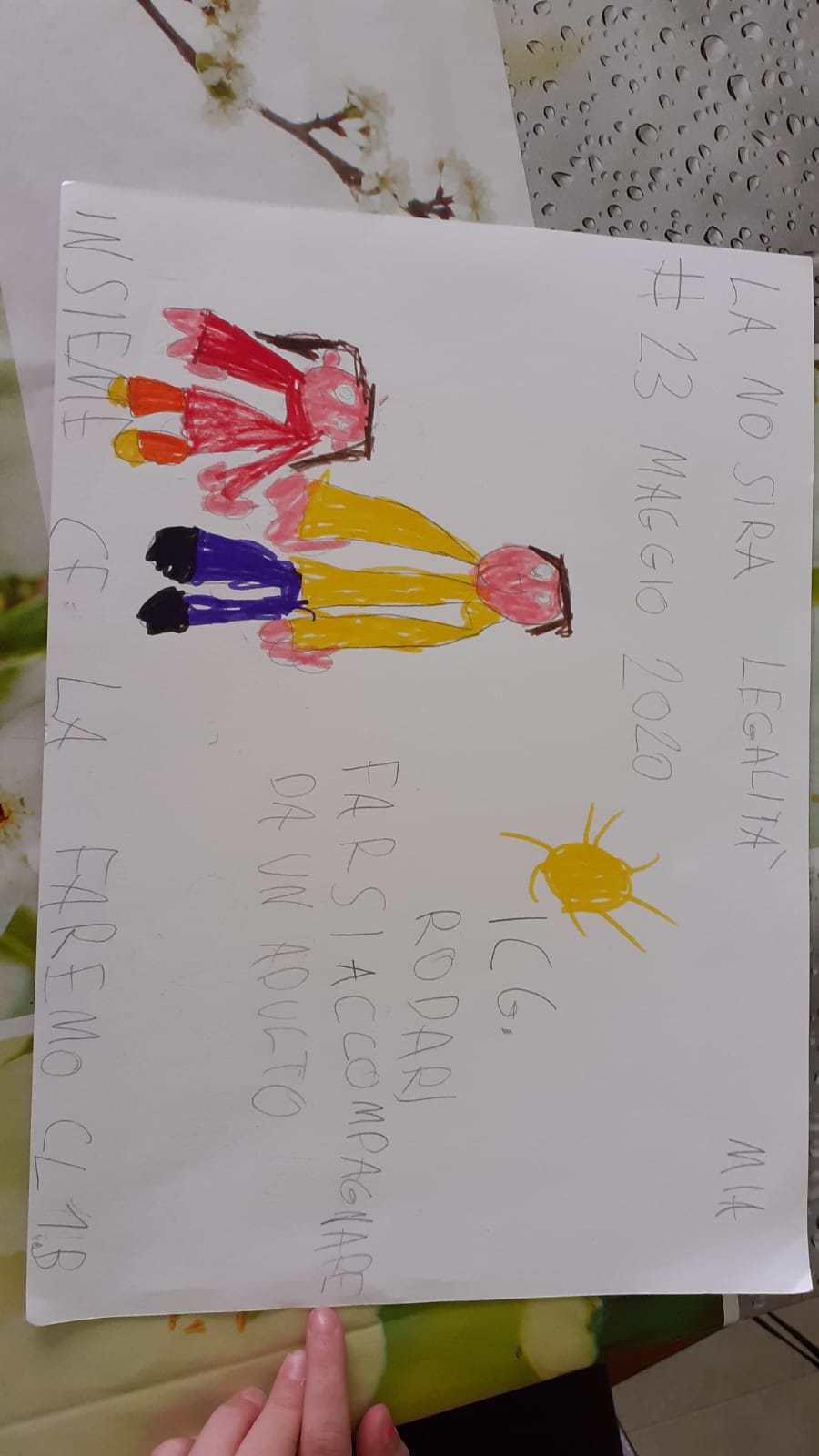